12강_CSS 속성-III
font-family , font-size 속성
font-style, font-weight, line-height 속성
text-align, text-decoration 속성
position 속성
Lecturer  Kim Myoung-Ho
Nickname  블스
blogstudy@naver.com
12-1. font-family , font-size 속성
글꼴 및 폰트 사이즈 관련 속성을 살펴 봅니다.
(html_css_12_1_ex1)
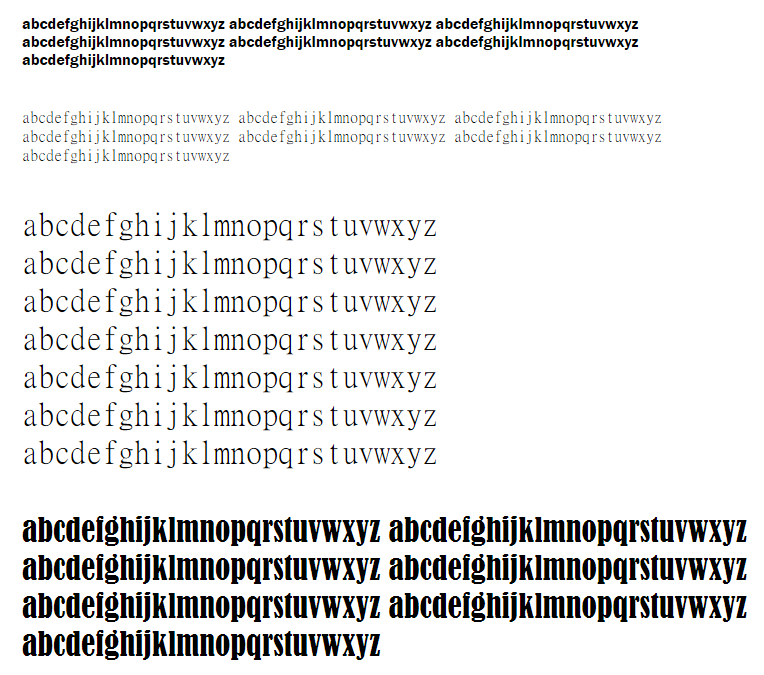 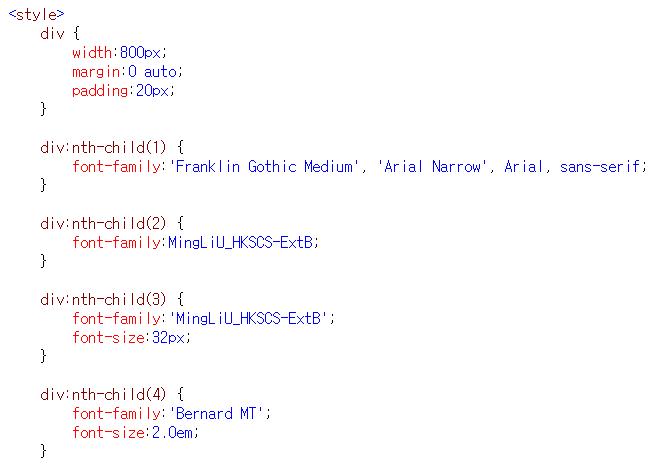 2
12-2. font-style, font-weight, line-height 속성
글꼴 및 폰트 사이즈 관련 속성을 살펴 봅니다.
(html_css_12_2_ex1, html_css_12_2_ex2)
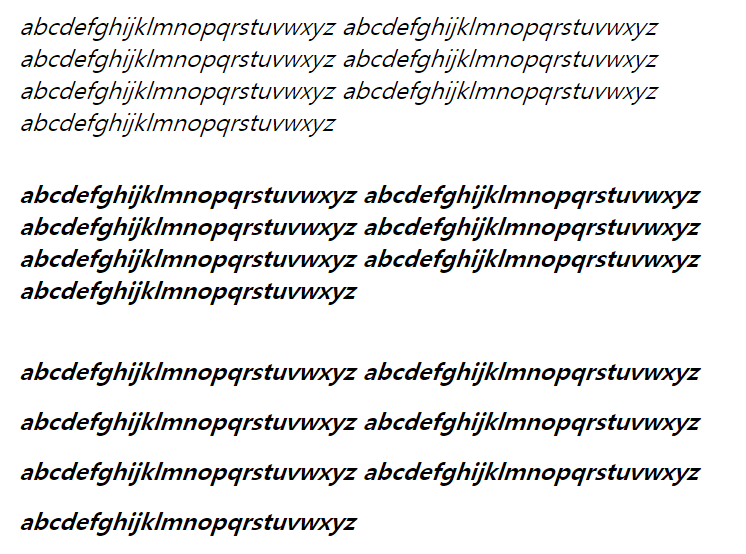 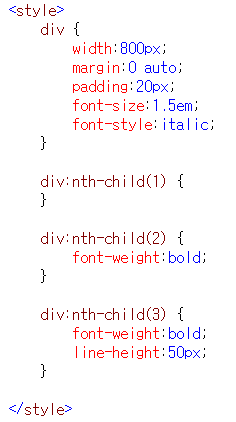 3
12-2. font-style, font-weight, line-height 속성
글꼴 및 폰트 사이즈 관련 속성을 살펴 봅니다.
(html_css_12_2_ex1, html_css_12_2_ex2)
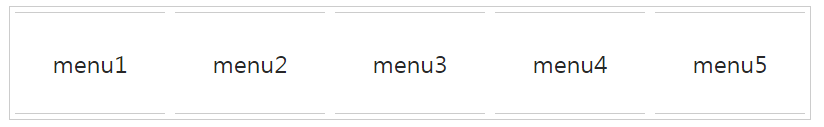 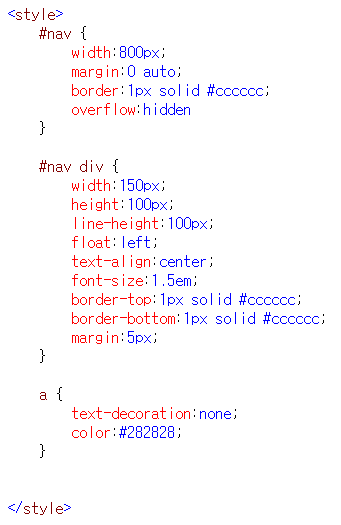 4
12-3. text-align, text-decoration 속성
글자에 대한 정렬과 간단한 글꼴모양의 속성을 살펴 봅니다.
(html_css_12_3_ex1)
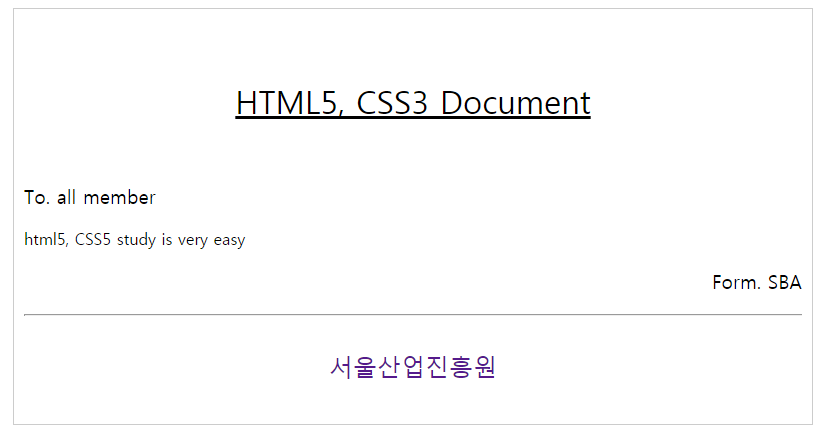 5
12-4. position 속성
position 속성 중 absolute 속성값에 대해서 살펴 봅니다.
(html_css_12_4_ex1)
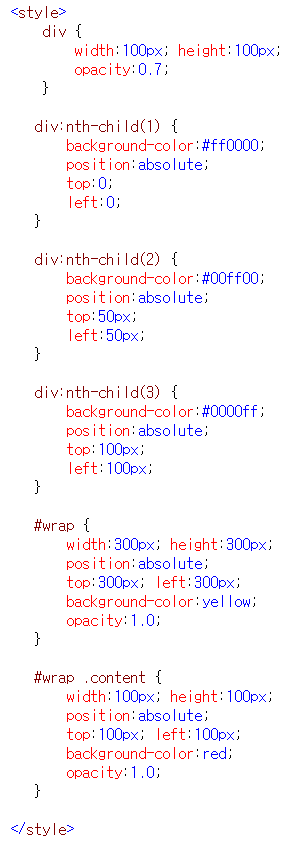 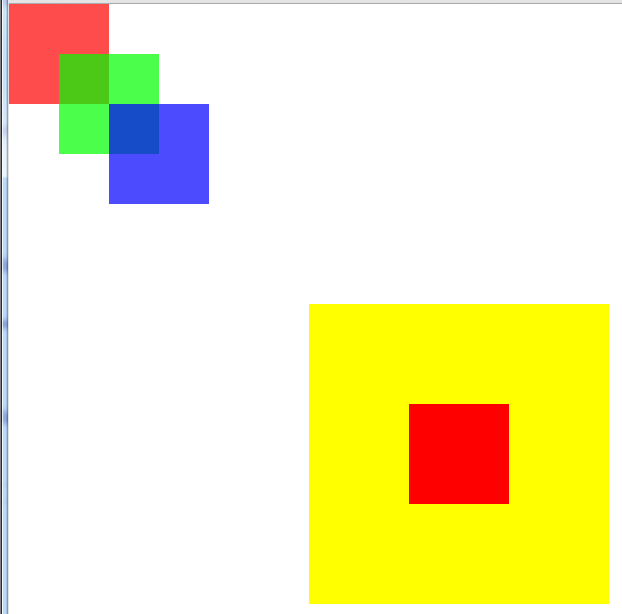 6
12-4. position 속성
position 속성 중 fixed 속성값에 대해서 살펴 봅니다.
(html_css_12_4_ex2)
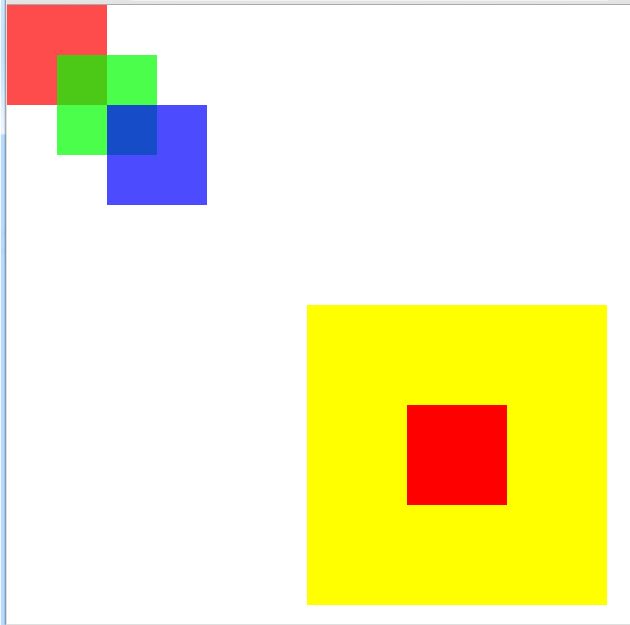 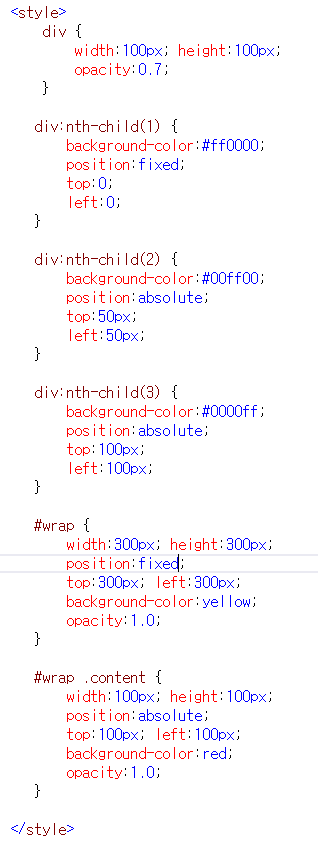 7
12-4. position 속성
position 속성 중 static 속성값에 대해서 살펴 봅니다.
(html_css_12_4_ex3)
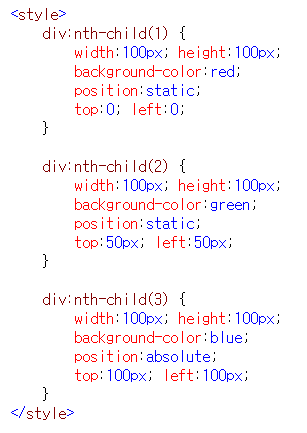 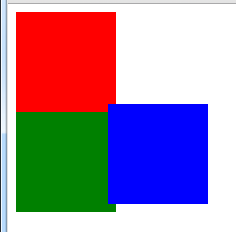 8
12-4. position 속성
position 속성 중 relative 속성값에 대해서 살펴 봅니다.
(html_css_12_4_ex4)
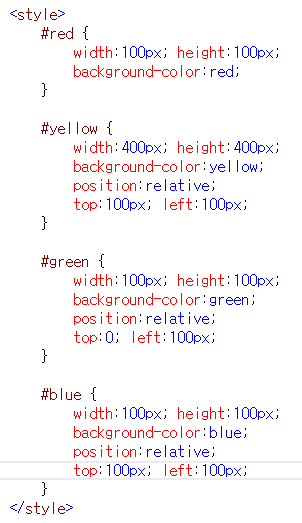 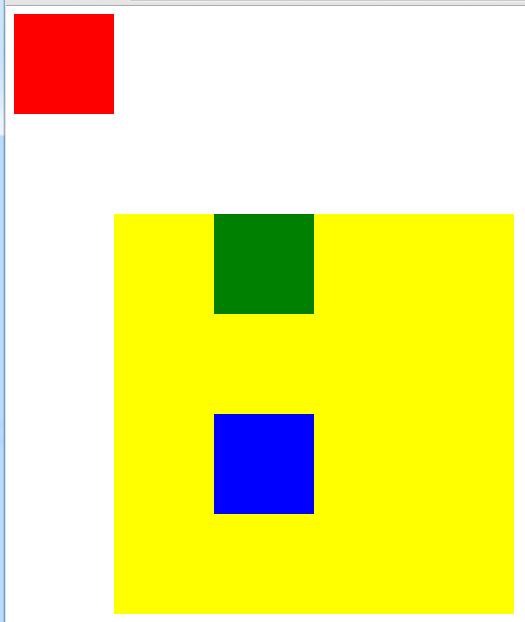 9
12-4. position 속성
position 속성 중 relative, absolute혼합
(html_css_12_4_ex5)
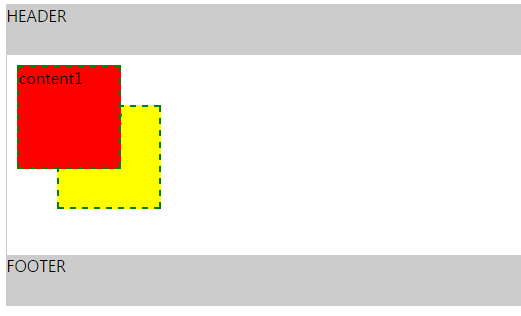 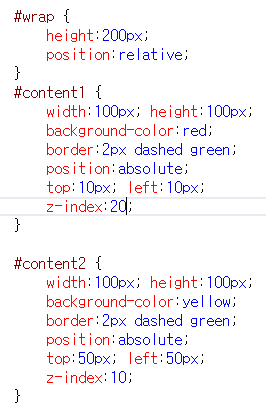 10